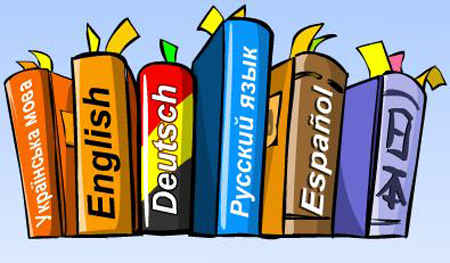 10 советов об изучении иностранных языков
от человека, знавшего более 16 языков
Шайдурова Валентина Федоровна
Учитель английского языка
ГБОУ «Школа №106»
 Санкт-Петербург
2015
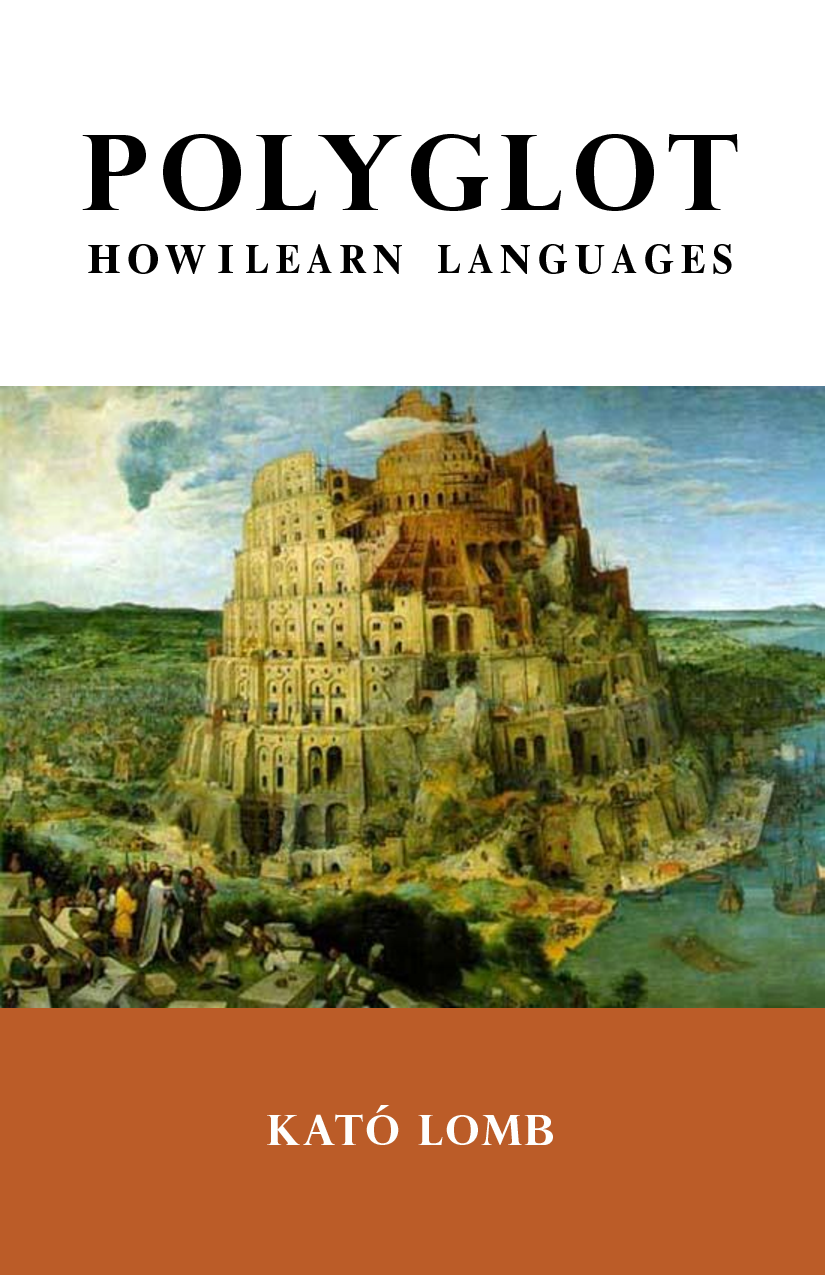 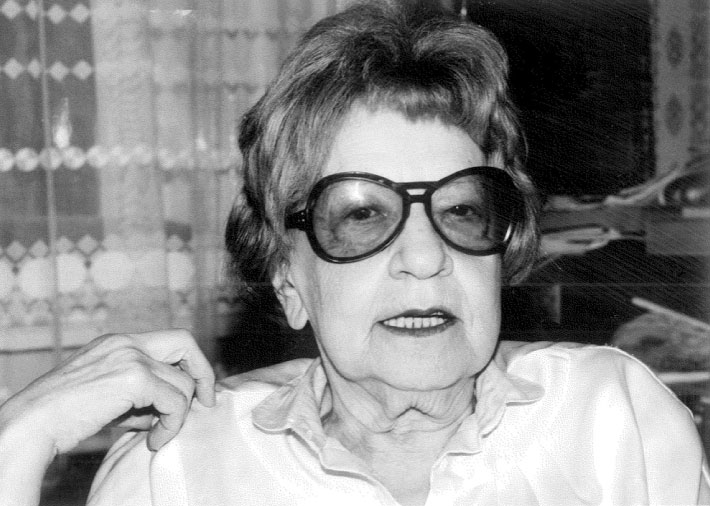 Ка́то Ломб (1909 —  2003) — 
известная венгерская переводчица, писательница,
 несмотря на образование химика, 
 была одним из первых синхронных переводчиков в мире.
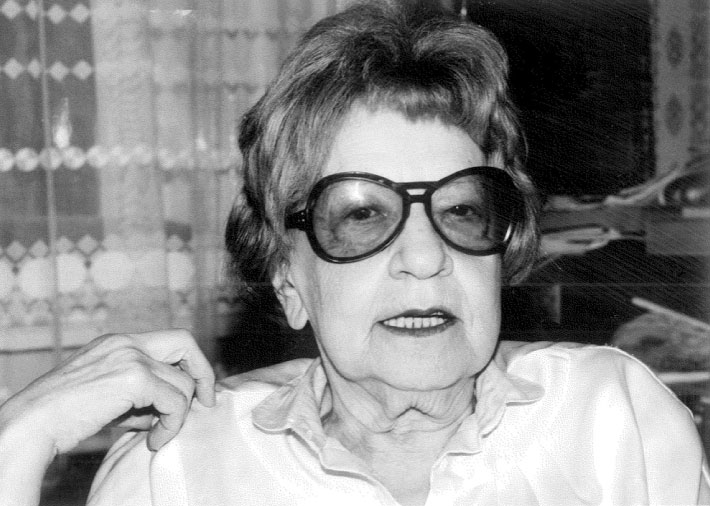 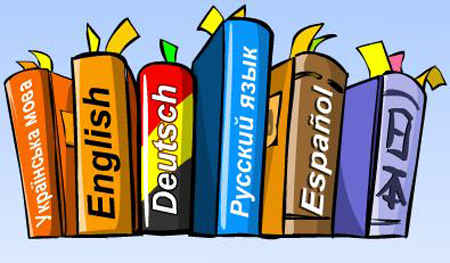 При том, что в её время не было 
ни аудиодисков с голосами носителей, ни скайпа, ни языковых школ, 
свободно говорила, читала и писала на венгерском,
 русском, английском, французском, немецком. 

Могла изъясняться и понимала итальянскую, испанскую, 
японскую, китайскую, польскую речь. 

Со  словарём читала на болгарском, датском, румынском, 
словацком, украинском, латыни, польском языках.
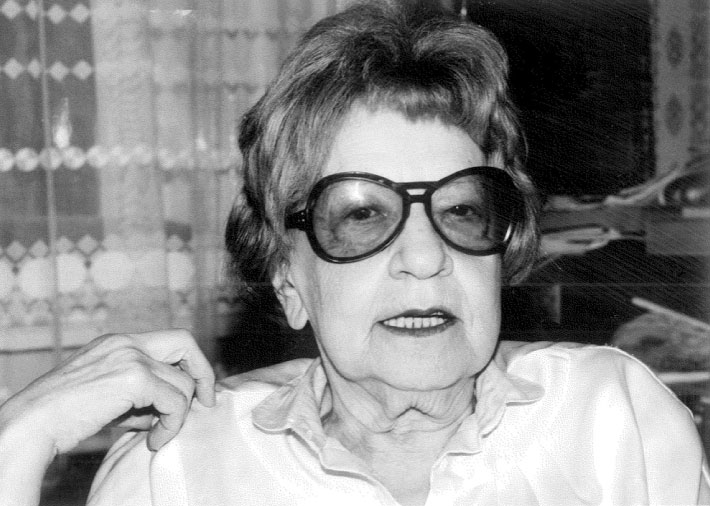 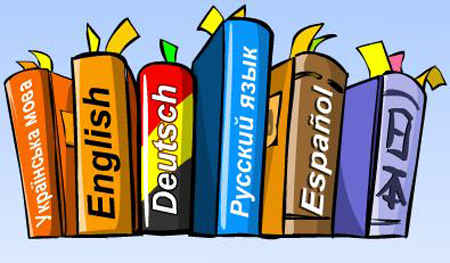 Большинство языков, которыми владела Ломб, 
она освоила самостоятельно,
 работая исключительно с учебниками и художественной литературой 
на изучаемом языке. 
В основе её подхода –
 принцип «полного погружения в язык»:

 освоение грамматики параллельно с чтением оригинальных текстов 
и заучиванием устойчивых словосочетаний, 
наиболее часто употребляемых в устной речи.
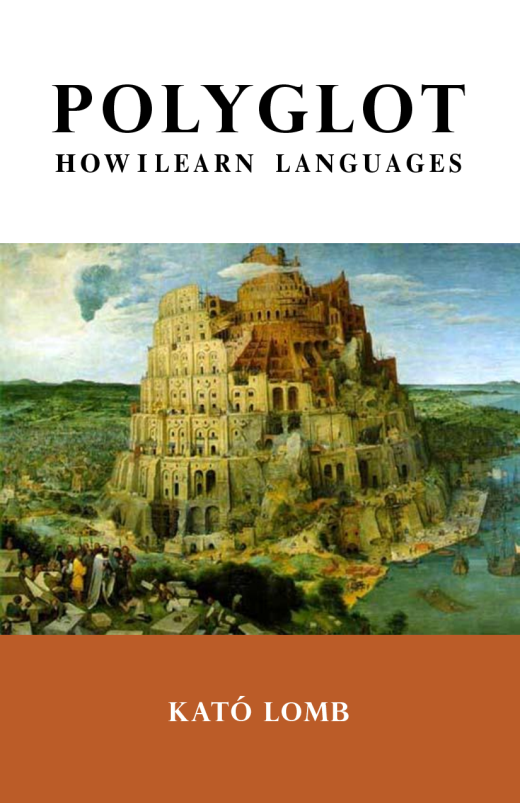 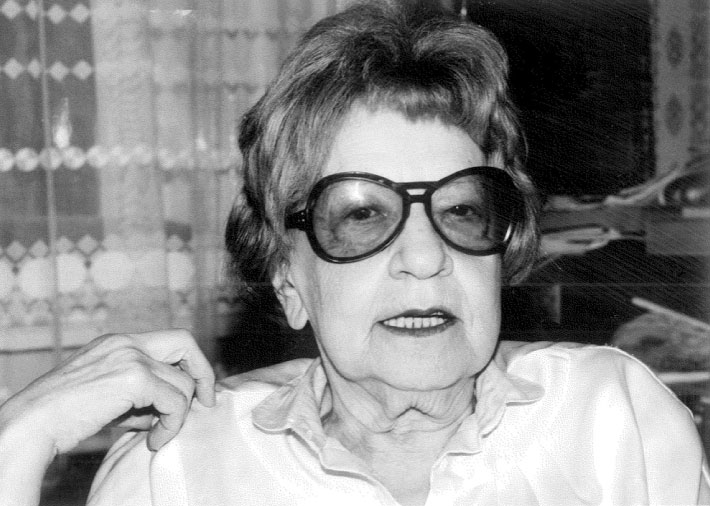 Като Ломб сформулировала десять весьма незатейливых, 
но эффективных правил для изучения языка и
 изложила их в своей книге
 «Как я изучаю языки».
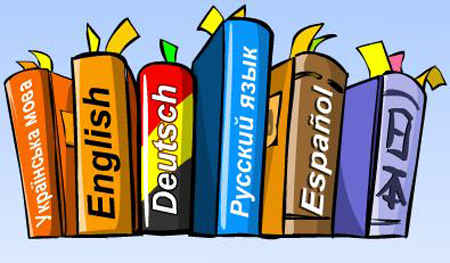 Заниматься языком необходимо каждый день. 

При нехватке времени выделяйте хотя бы 
10-15 минут для чтения 
или повторения новых фраз.

Особенно эффективно заниматься по утрам.
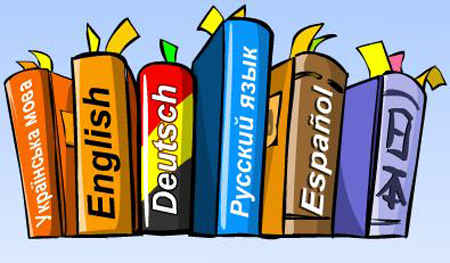 2. Если желание изучать язык ослабевает слишком быстро,
 придумайте свой собственный алгоритм занятий. 

Например, немного занятий, 
потом – немного музыки,
 небольшой перерыв на прогулку.

 Но не забрасывайте учебу.
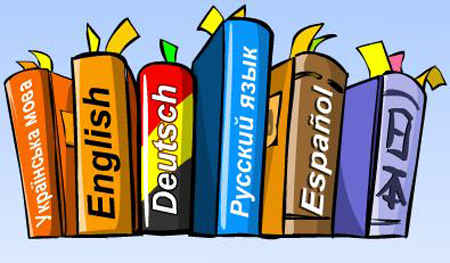 3. Никогда не изучайте отдельные слова! 

Никогда не зубри, не заучивай ничего по отдельности,
 в отрыве от контекста.

Например, если вы запомнили выражение «strong wind», 
то одно из слов автоматически вызовет в памяти второе.
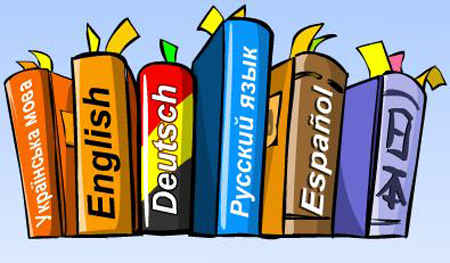 4. Выписывай вне очереди и заучивай 
все «готовые фразы», 
которые можно использовать
 в максимально возможном количестве случаев.
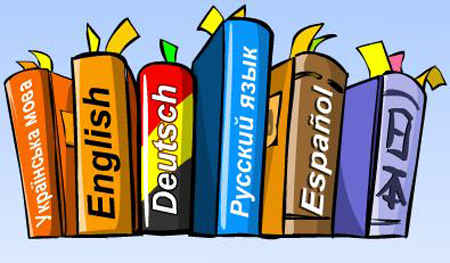 5. Мысленно переводите в уме всё, 
что попадается на глаза —
 рекламы, отрывки песен, диалогов,
 названия газетных статей. 

Разминка для мозга и всегда полезно 
для тренировки памяти.
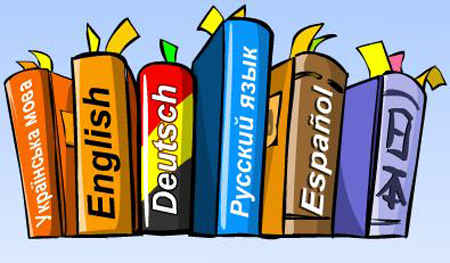 6. Полезно заучивать небольшие тексты и диалоги. 

Но заучивать надо только то,
 что стопроцентно правильно или предварительно 
исправлено преподавателем.
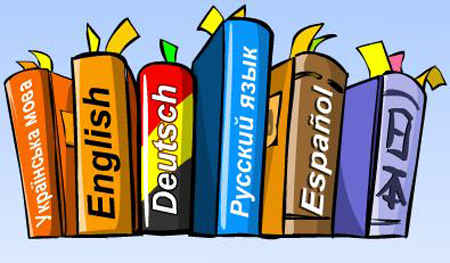 7. Уже готовые к употреблению фразы и идиомы 
записывайте и сохраняйте в памяти в первом лице. 

Например: «I am only pulling your leg»
 (Я просто тебя дразню).
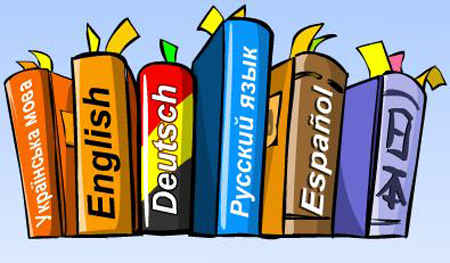 8. Иностранный язык — крепость,
 которую необходимо штурмовать 
со всех сторон одновременно:

 - чтением газет-
 слушанием радио
- просмотром недублированных фильмов 
- посещением лекций на иностранном языке 
проработкой учебника
перепиской
- встречами и беседами с друзьями — носителями языка.
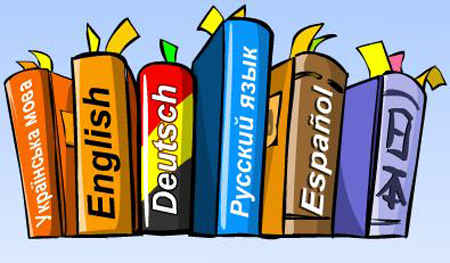 9. Не бойся говорить, не бойся возможных ошибок, 
а проси, чтобы их исправляли. 

И главное, не расстраивайся и не обижайся,
 если тебя действительно начнут поправлять.
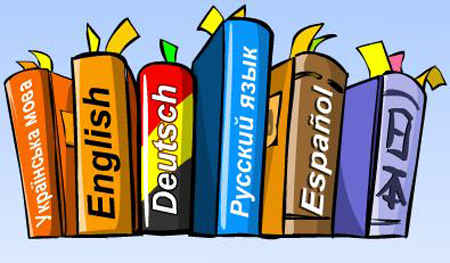 10. Будьте уверены, что несмотря ни на что,
 вы выучите язык! 

Непременно наступит момент,
 когда количество перерастет в качество, 
и языковой барьер будет сломлен.
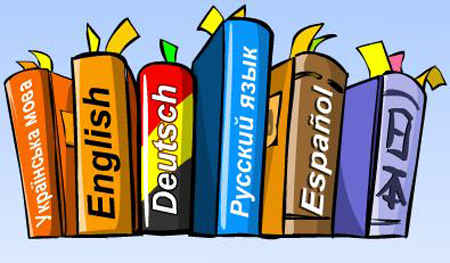 И напоследок, когда 86-летняя Като Ломб встретила
 своего 54-летнего друга, 
она произнесла решающую для его жизни фразу: 

«Стив, ты так молод! 
Столько лет впереди,
 столько языков еще выучить!»
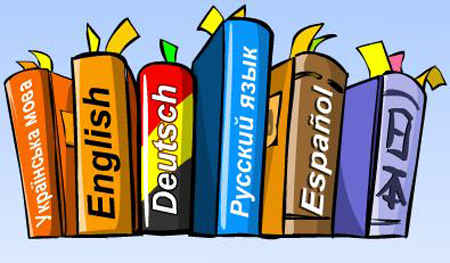 Источники
https://ru.wikipedia.org/wiki/%D0%9B%D0%BE%D0%BC%D0%B1,_%D0%9A%D0%B0%D1%82%D0%BE 

http://pomnipro.ru/memorypage41854/biography 


http://www.livelib.ru/author/230220 

http://emosurf.com/post/1482 

https://yandex.ru/images/search?img_url=http%3A%2F%2Fnacheku.ru%2Fst1%2F-1%2F08058f66.jpg&text=%D0%BA%D0%B
0%D1%82%D0%BE%20%D0%BB%D0%BE%D0%BC%D0%B1%20%D0%B1%D0%B8%D0%BE%D0%B3%D1%80%D0%B0
%D1%84%D0%B8%D1%8F&noreask=1&pos=6&lr=2&rpt=simage
http://lernde.ru/tips/425-10-zapovedej-izucheniya-inostrannogo-yazyka-ot-kato-lomb